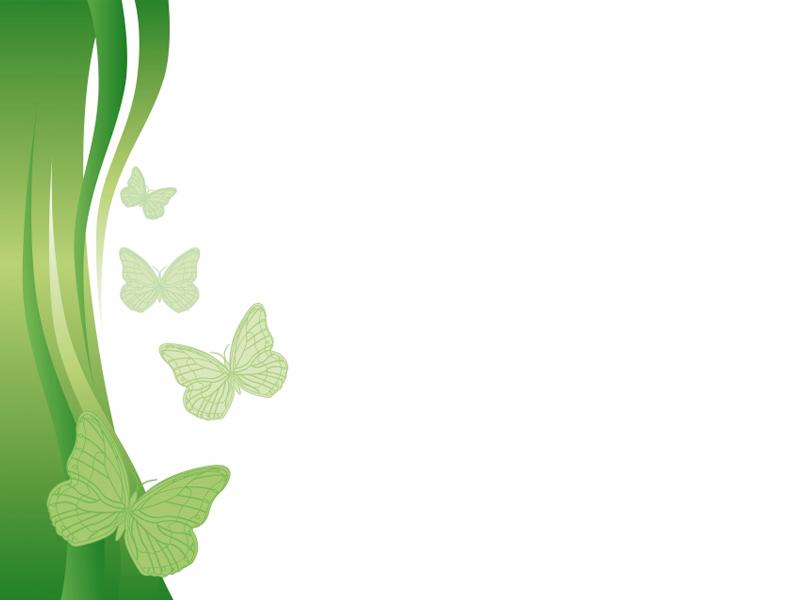 ОФОРМЛЕНИЕ УЧАСТКОВ ДЕТСКОГО САДА
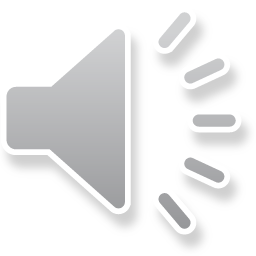 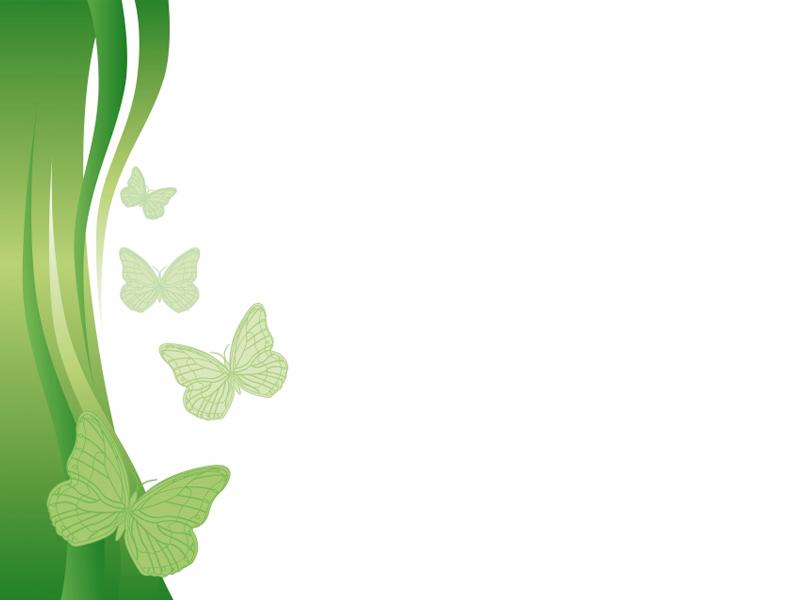 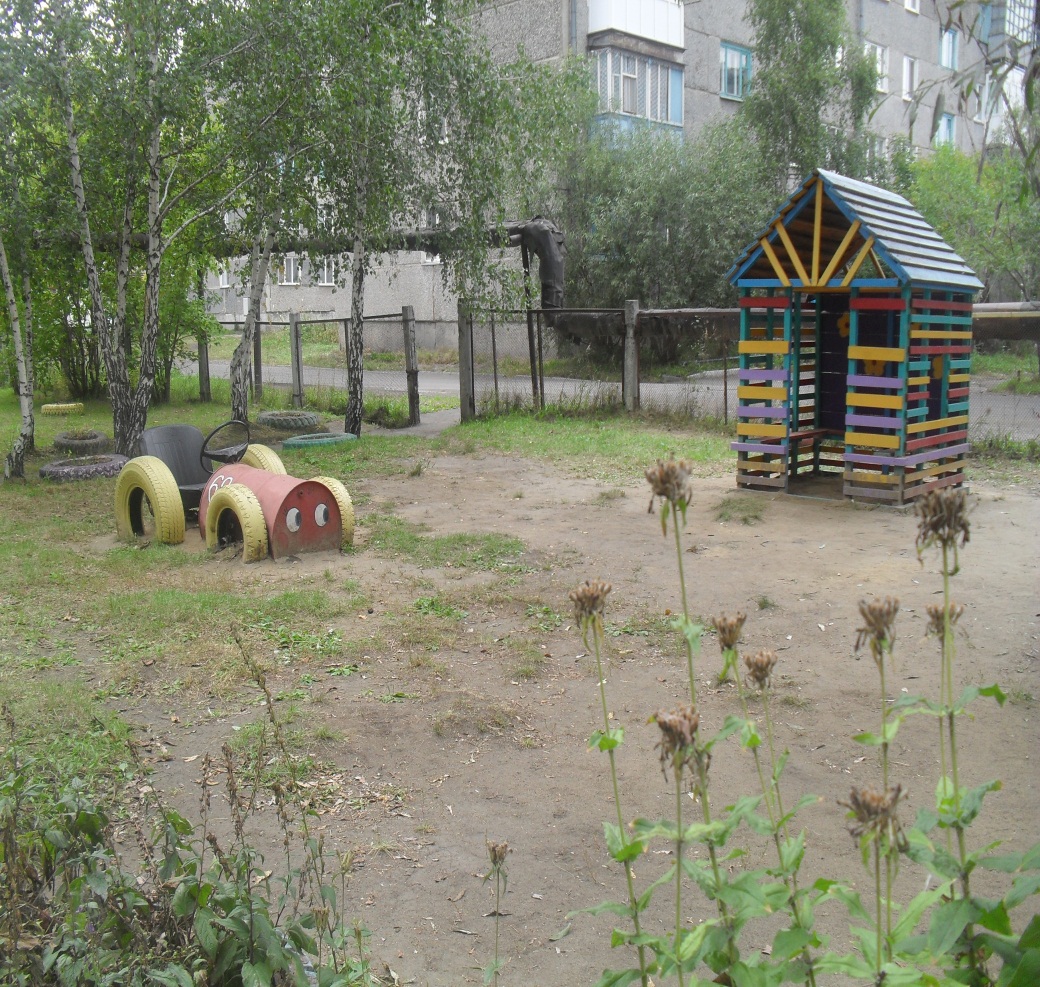 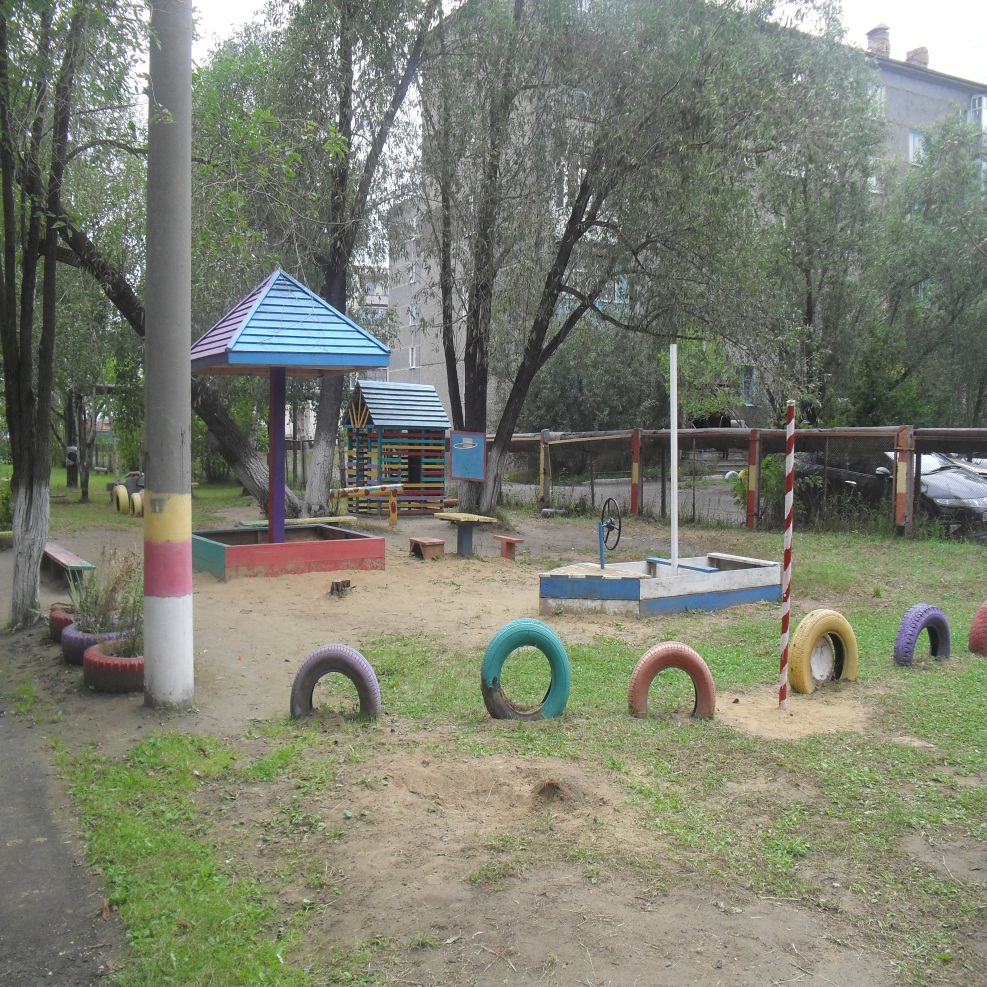 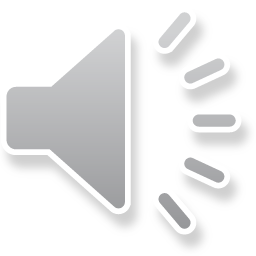 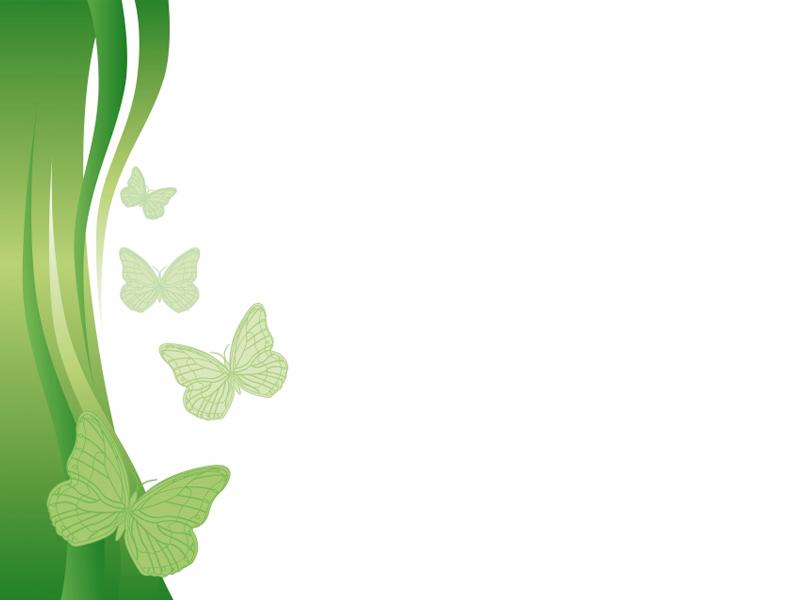 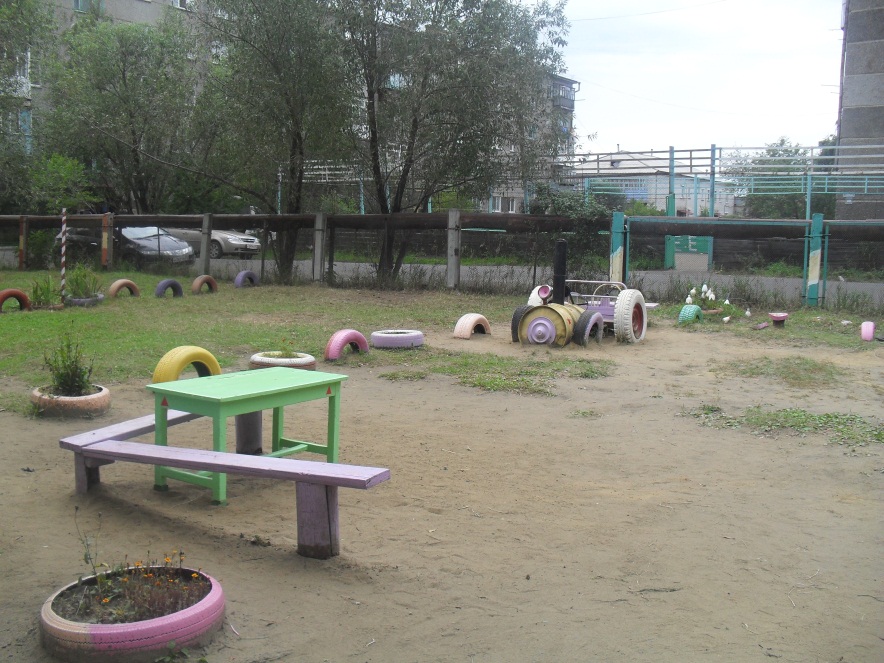 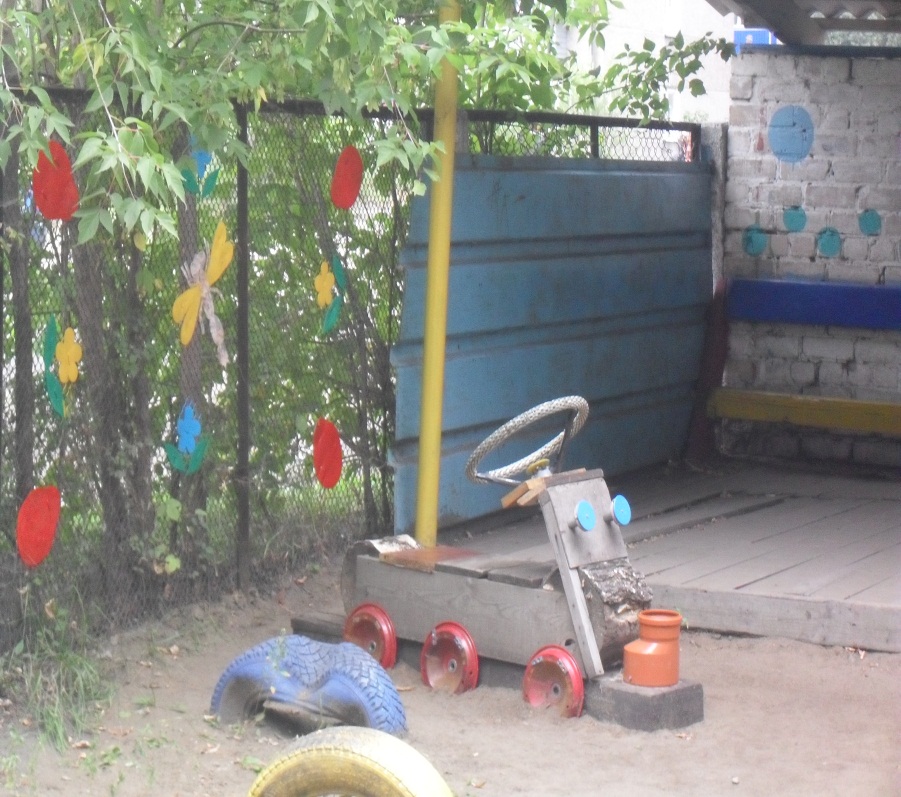 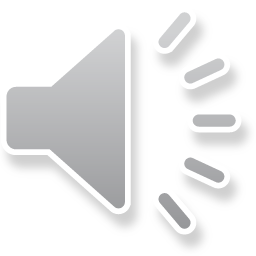 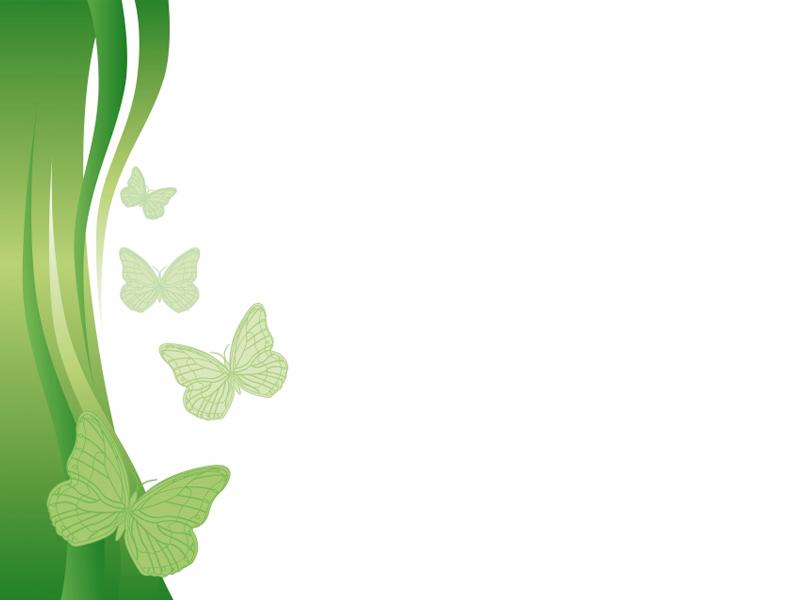 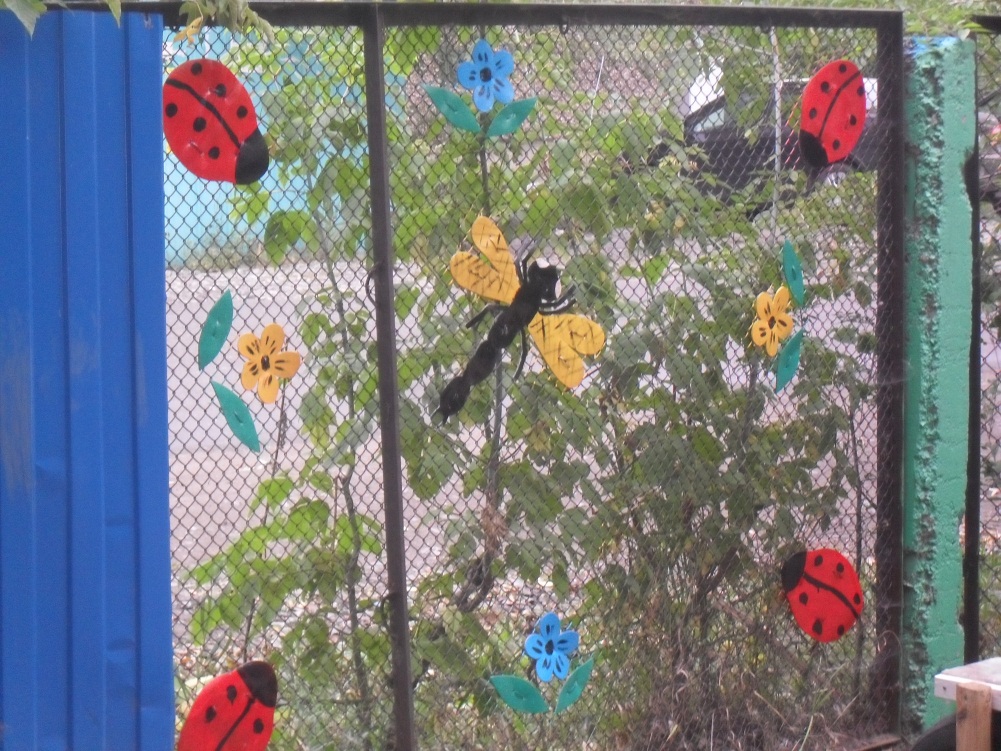 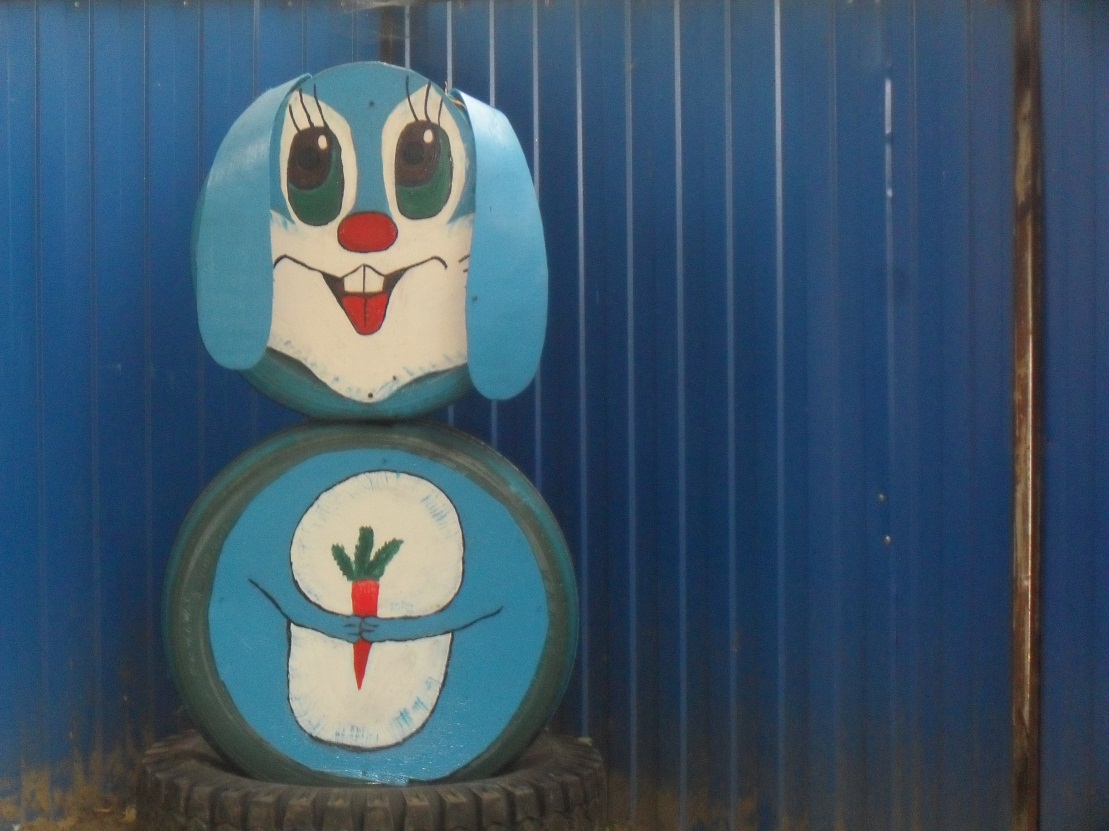 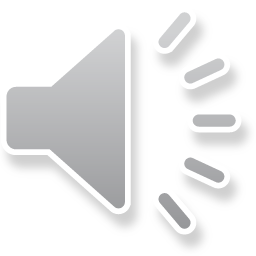 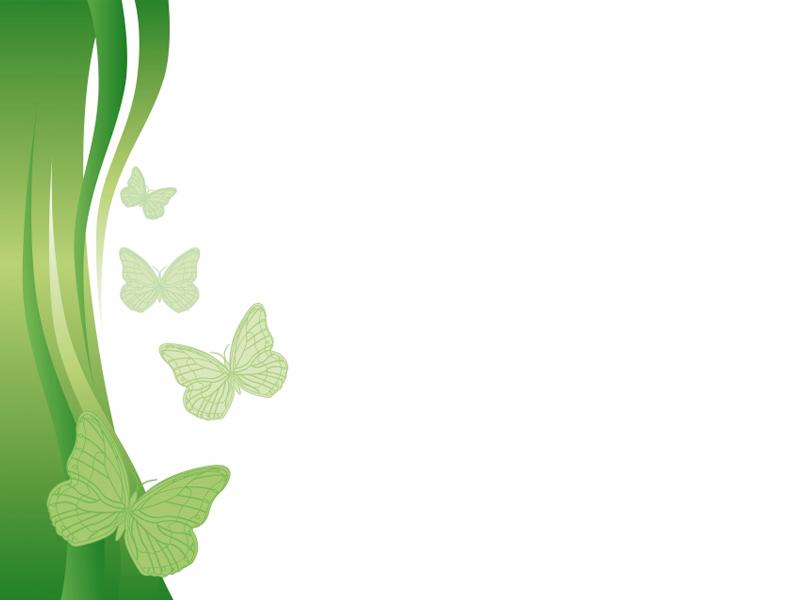 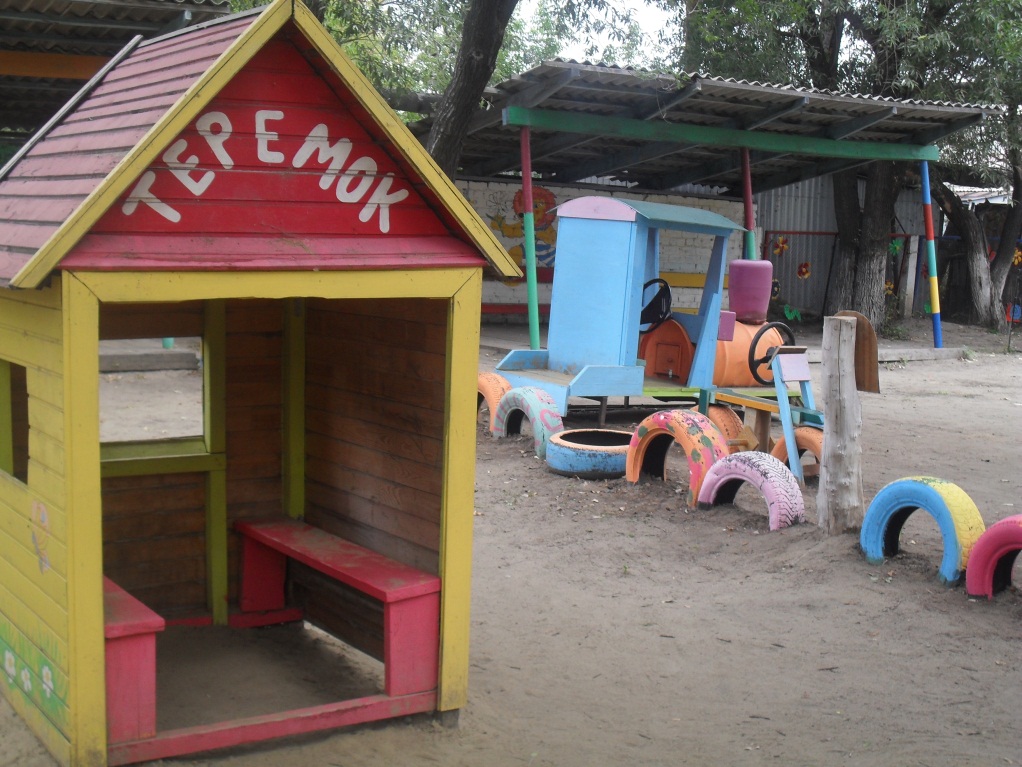 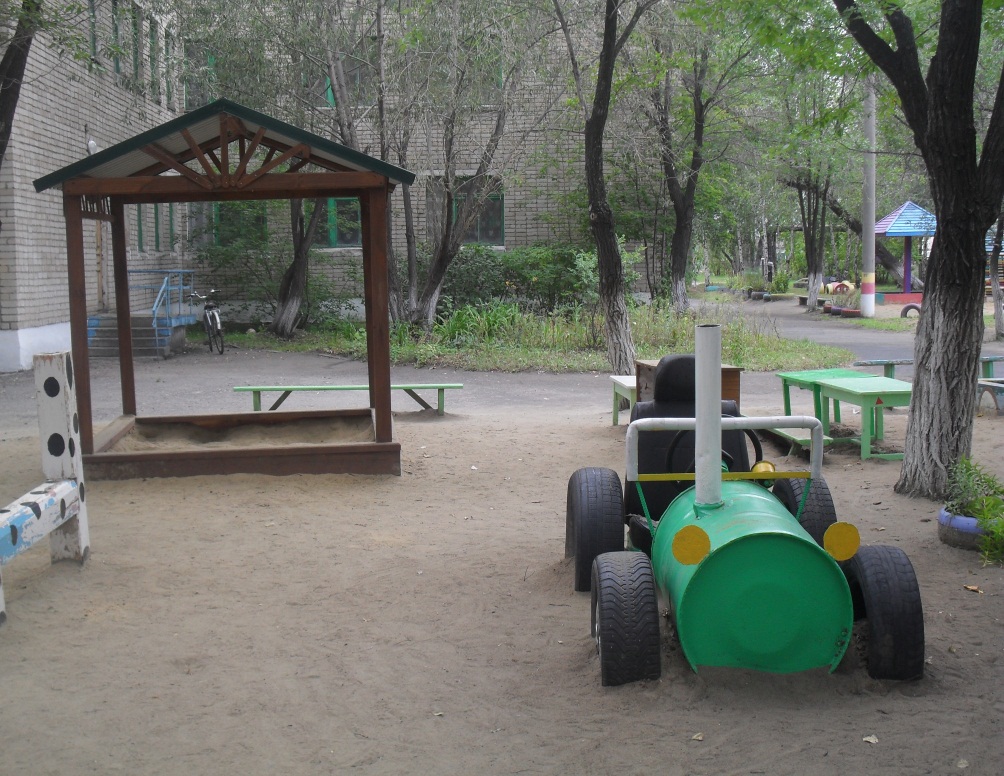 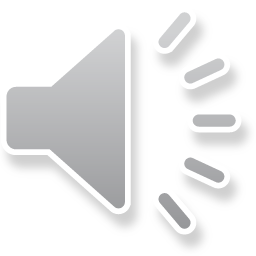 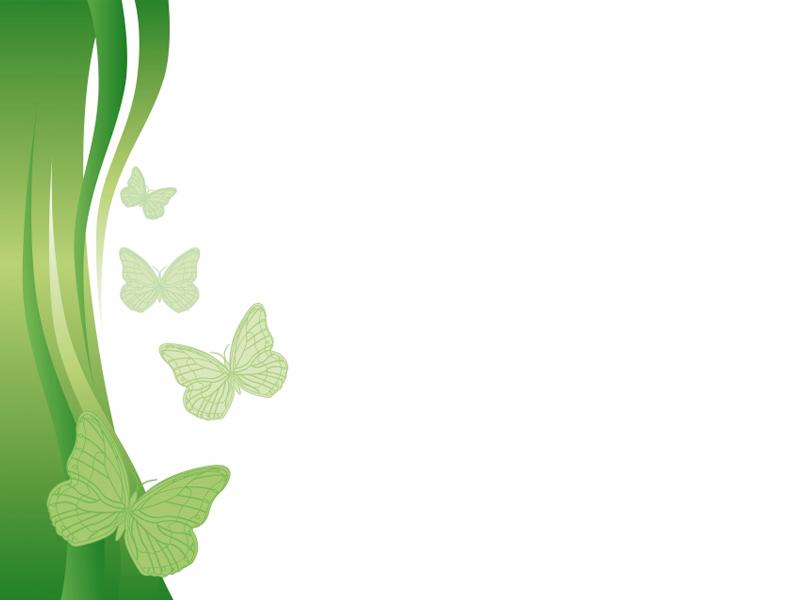 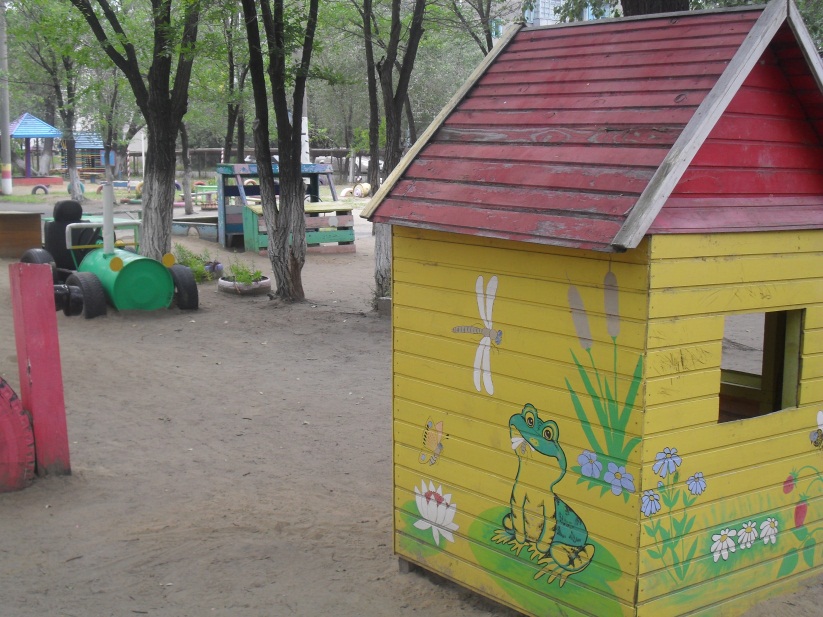 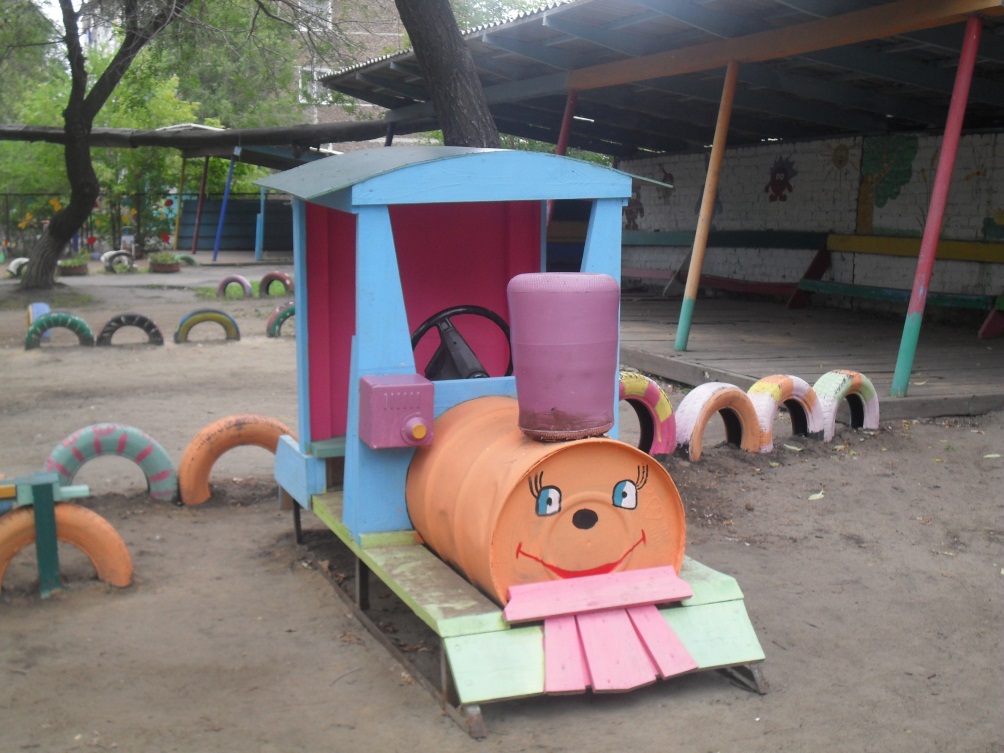 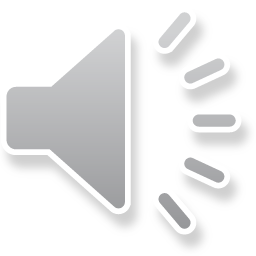 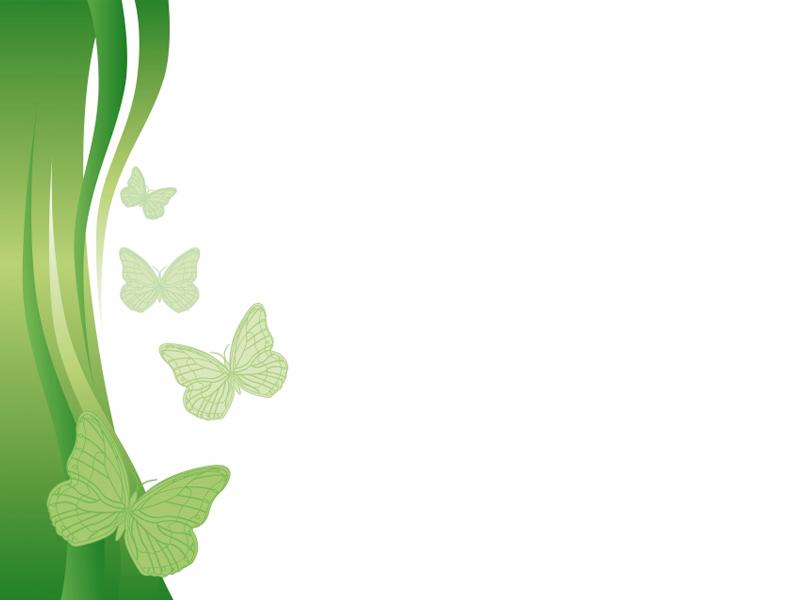 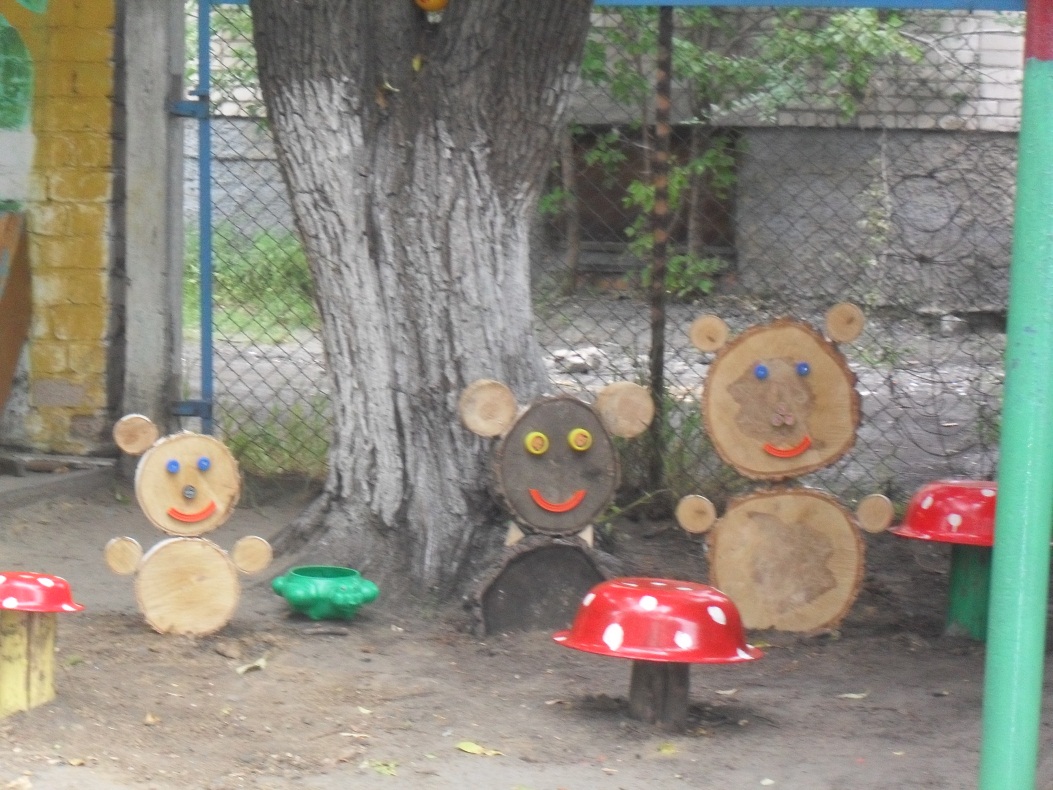 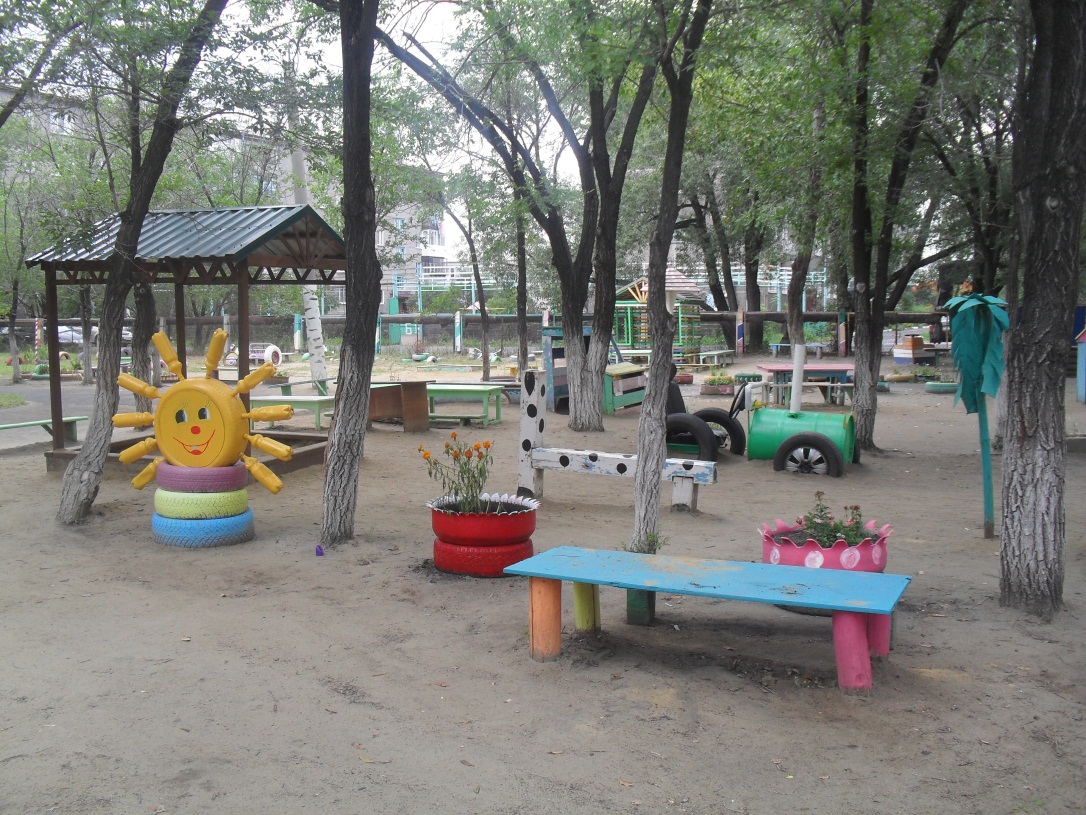 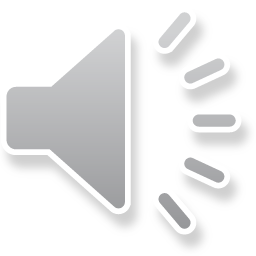 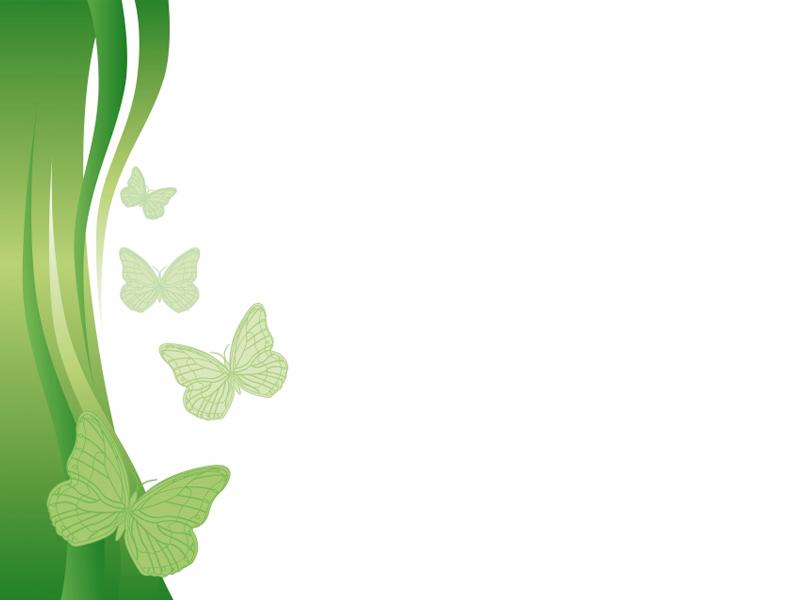 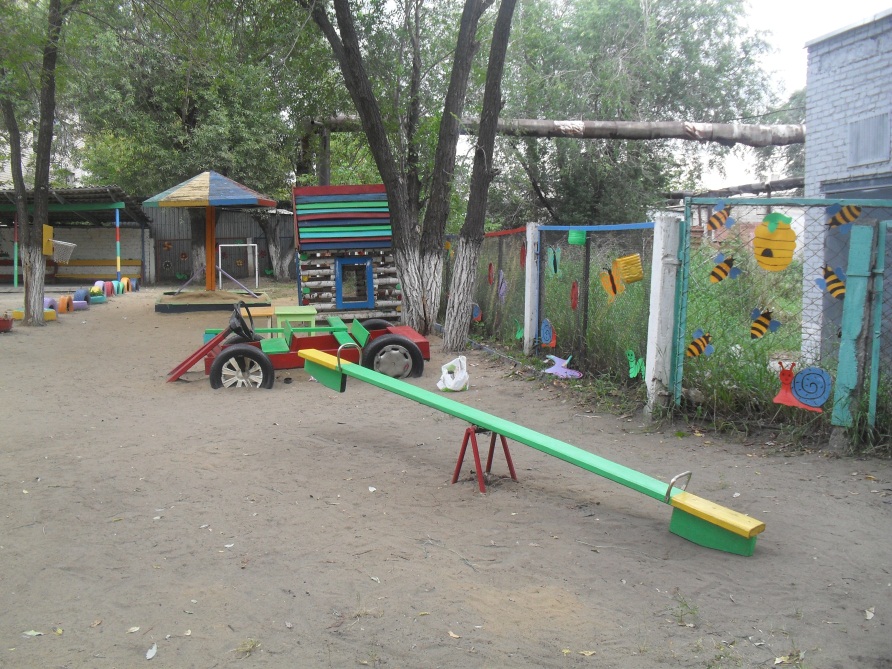 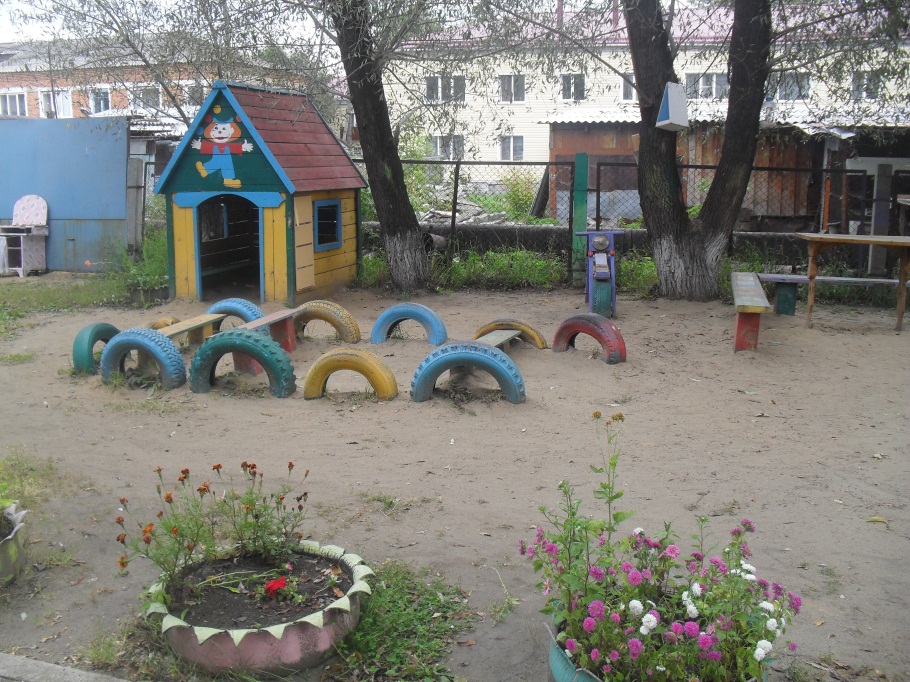 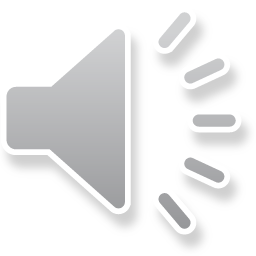 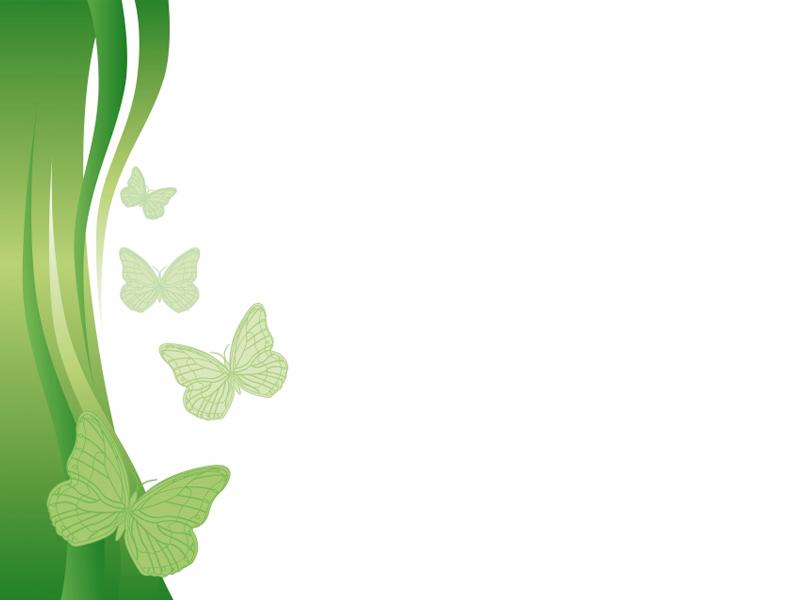 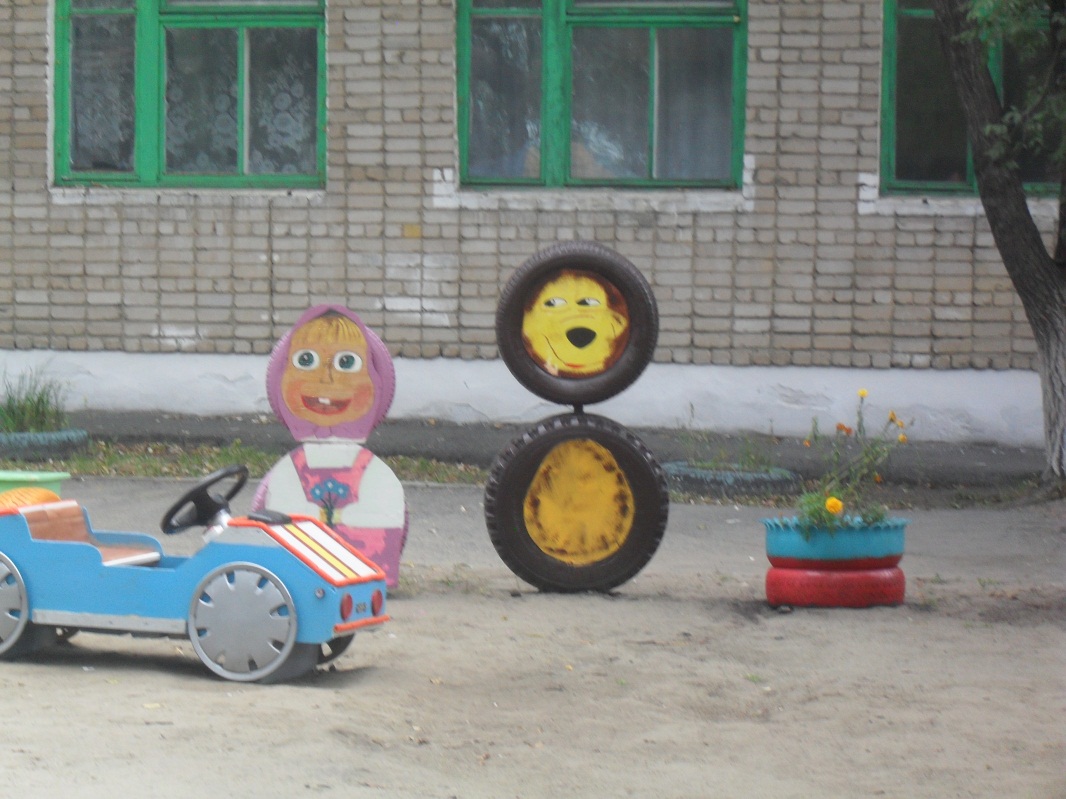 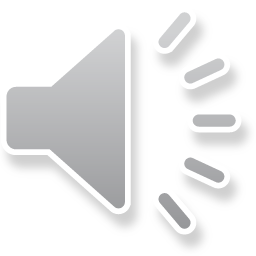 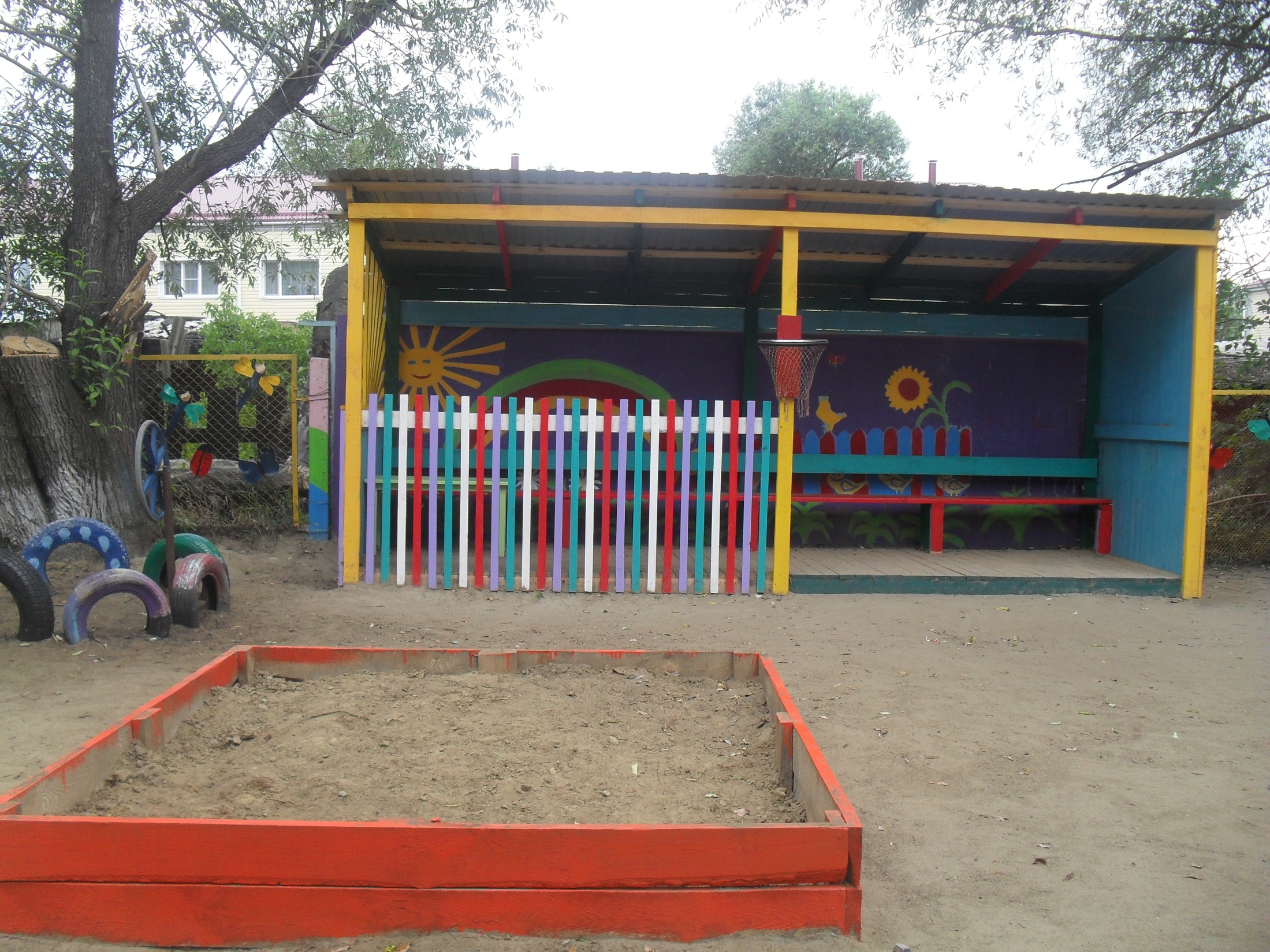 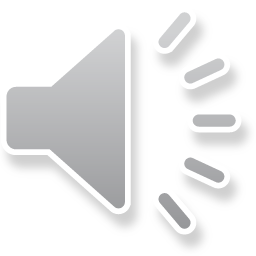 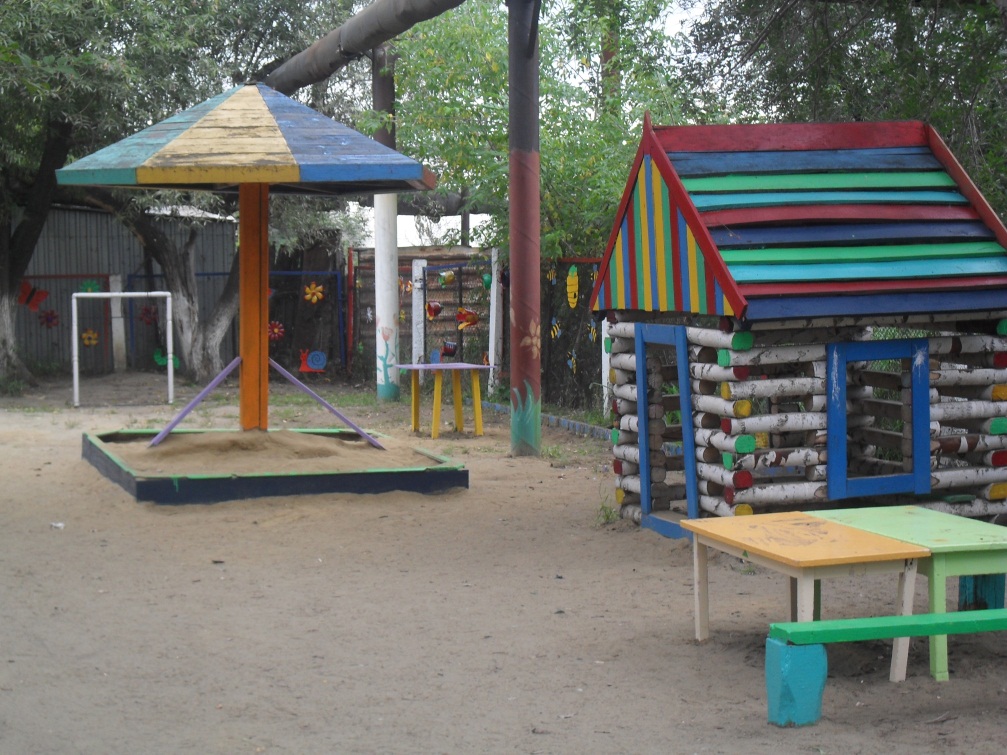 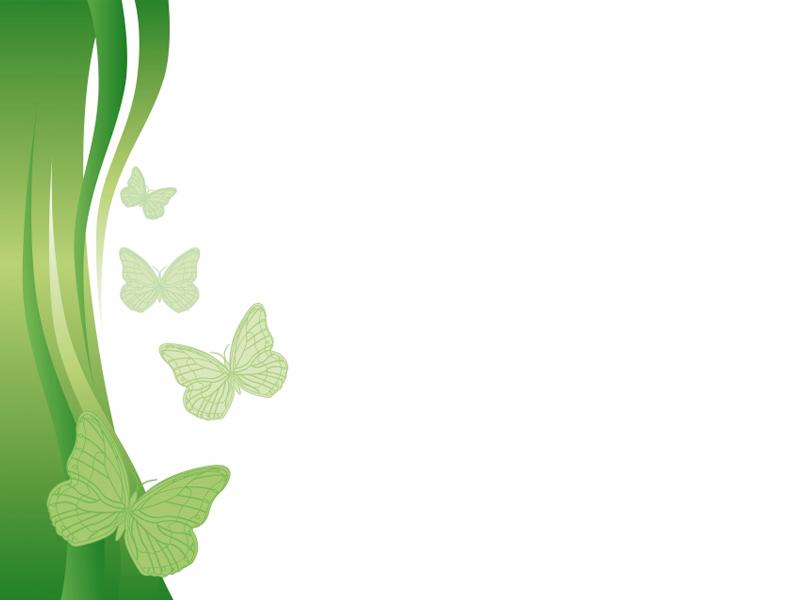 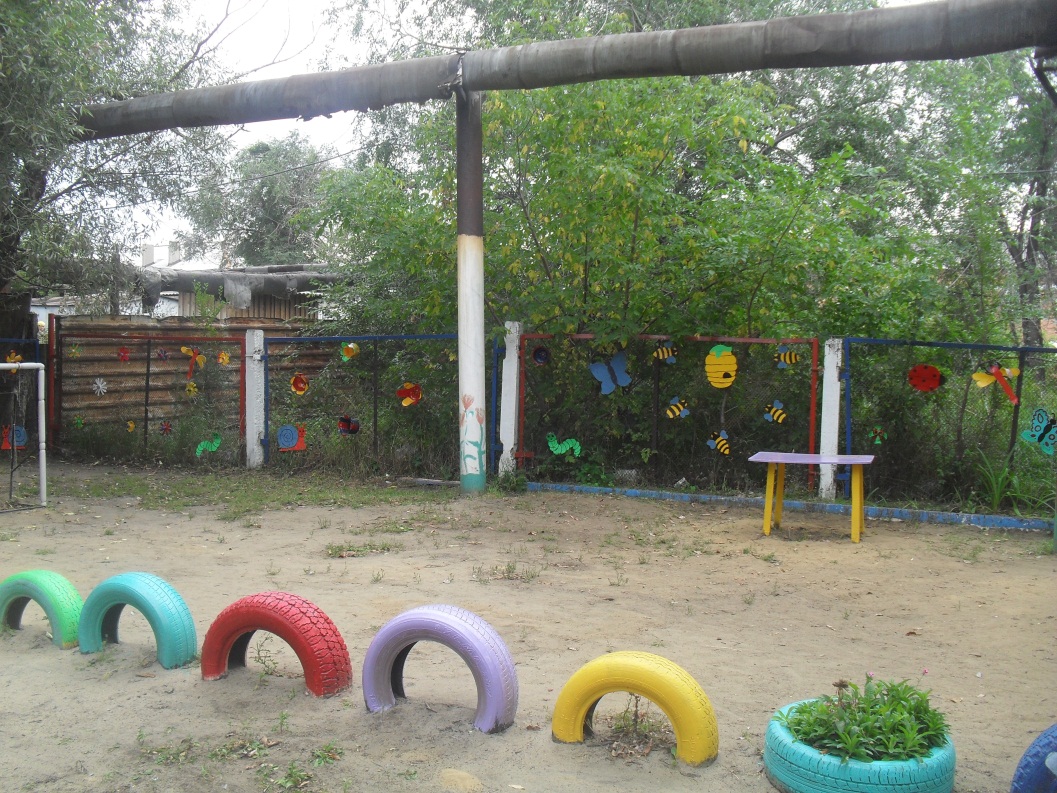 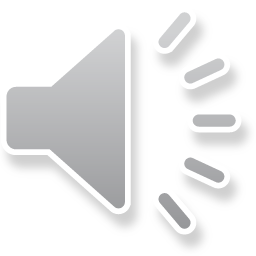 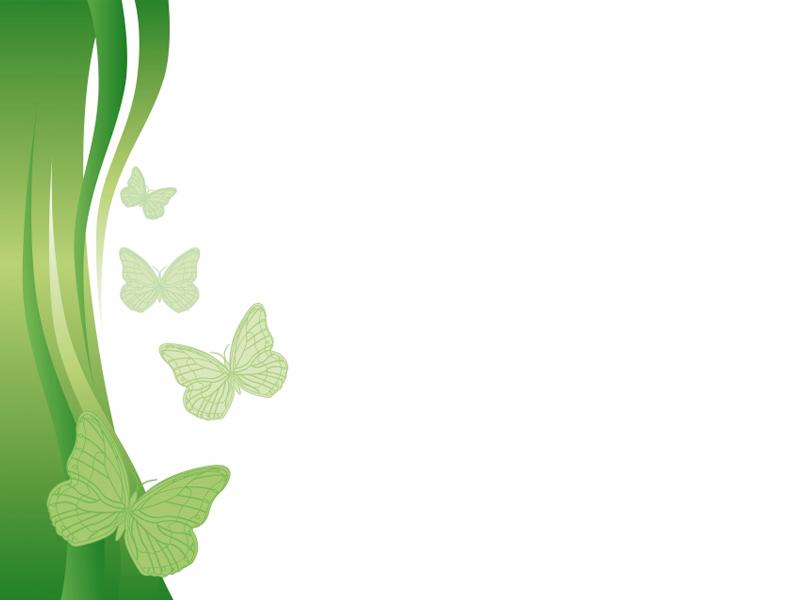 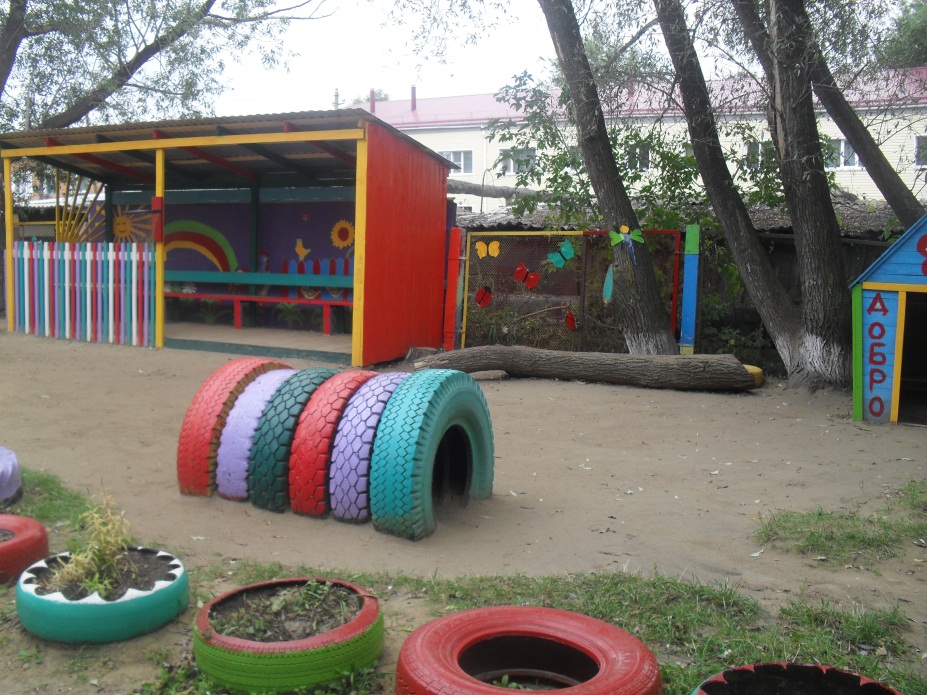 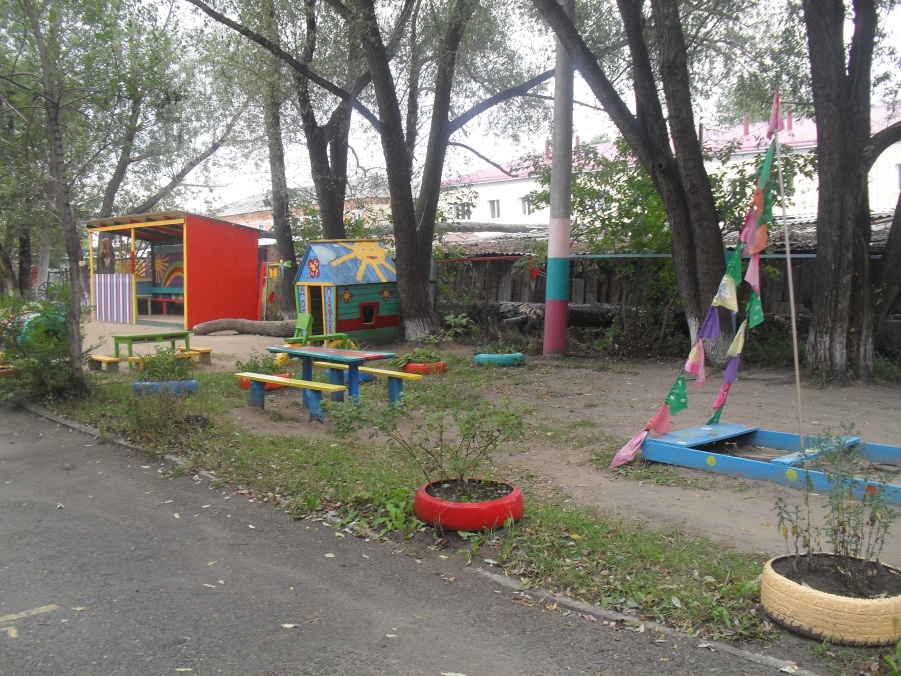 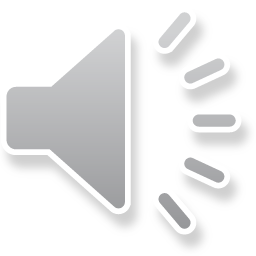 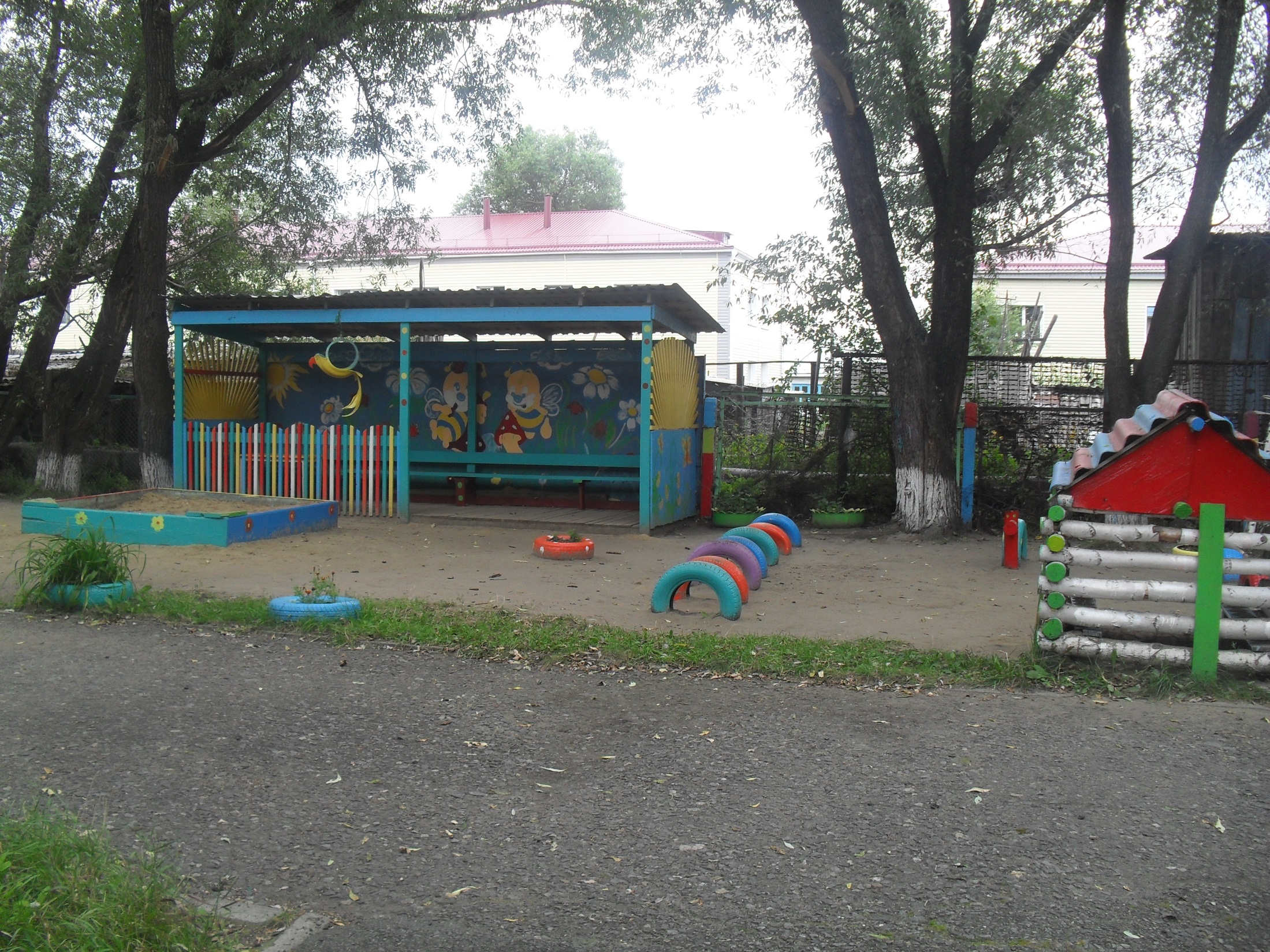 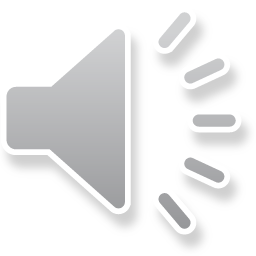